PRÉSENTATION DE

 L’ANEAQ – MAROC






Fouad  CHAFI, chef de division d’évaluation des établissements  - ANEAQ fouad.chafi@aneaq.ma

Lundi 17 février 2025
PRÉSENTATION DE L’ANEAQ:
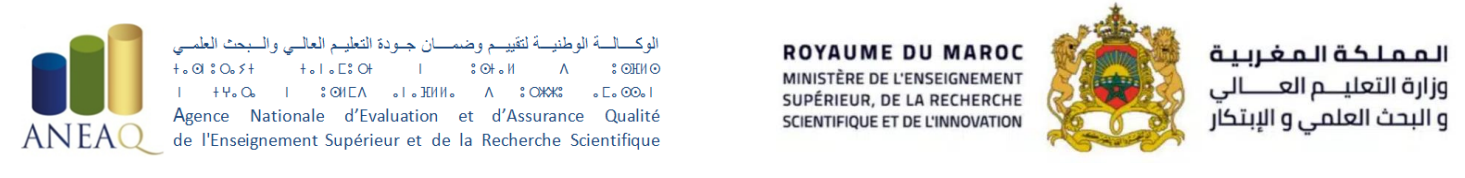 MISSIONS DE L’ANEAQ
ACTIVITÉS D’AQ EXTERNE
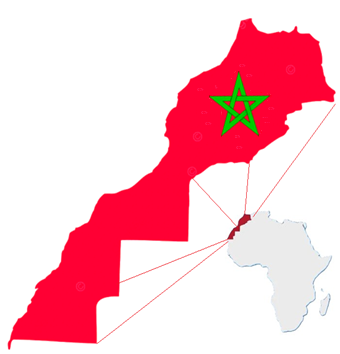 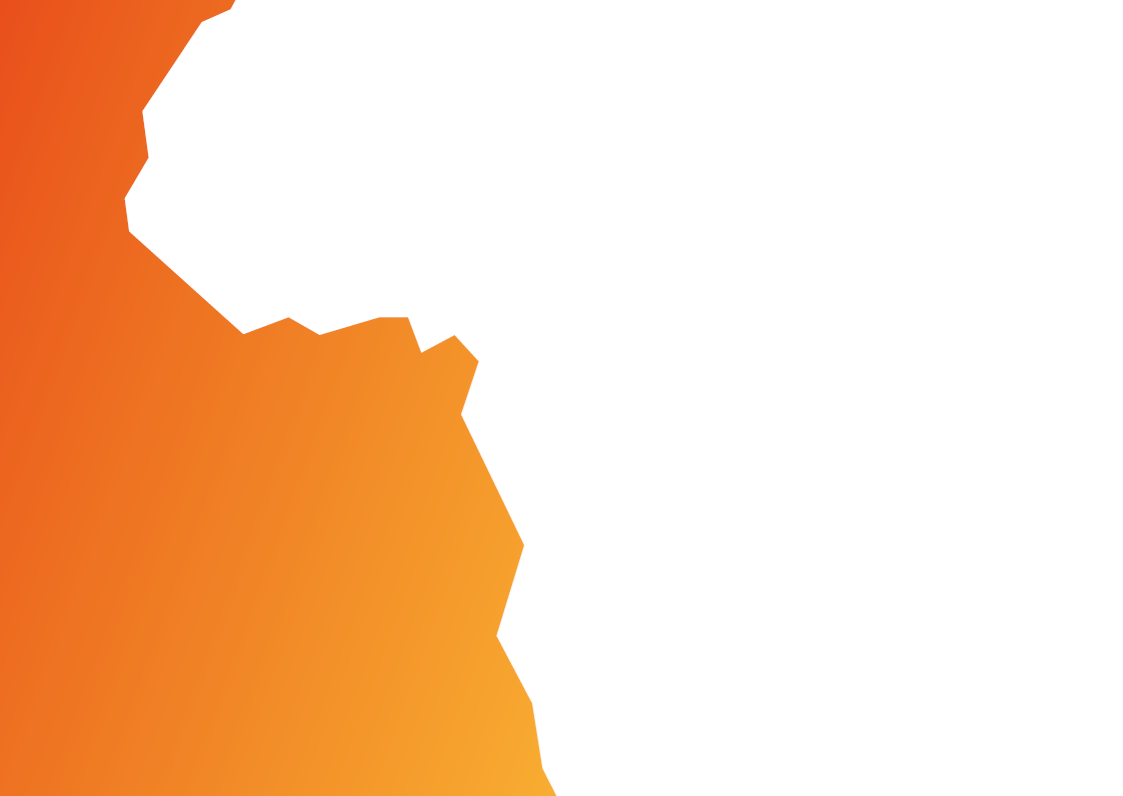 MERCI !
www.aneaq.ma